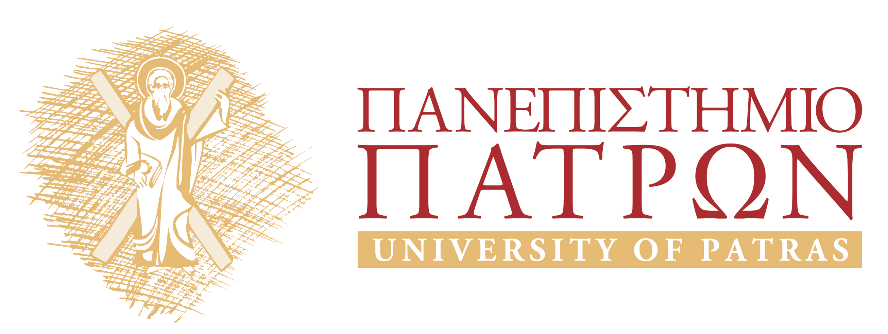 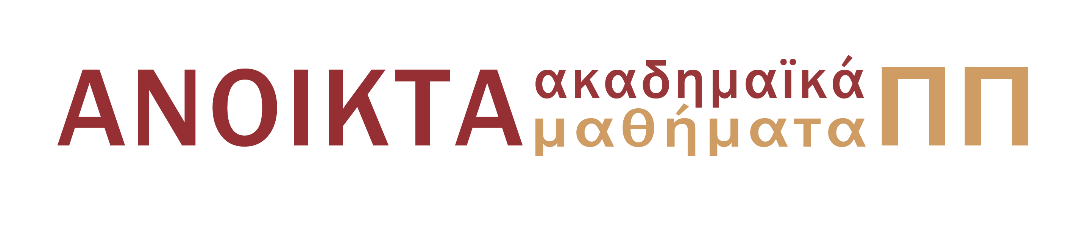 ΑΝΑΛΥΣΗ ΙΖΗΜΑΤΟΓΕΝΩΝ ΛΕΚΑΝΩΝ
Ενότητα 3: Τύποι Λεκανών

Αβραάμ Ζεληλίδης, Καθηγητής
Σχολή Θετικών Επιστημών
Τμήμα Γεωλογίας
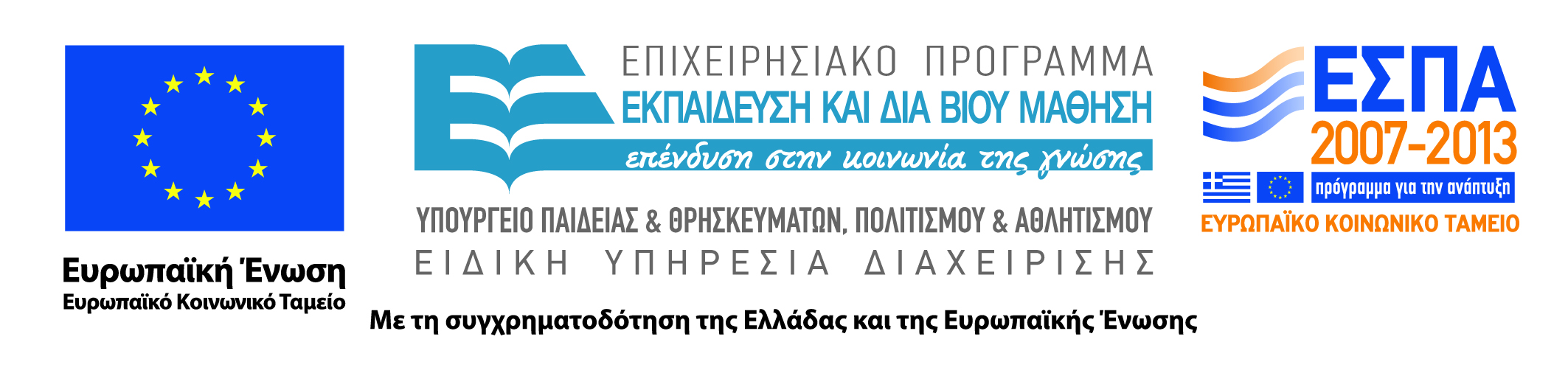 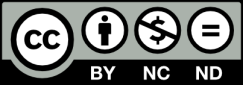 Άδειες Χρήσης
Το παρόν υλικό διατίθεται με τους όρους της άδειας χρήσης Creative Commons Αναφορά, Μη Εμπορική Χρήση, Μη παράγωγα έργα 4.0 [1] ή μεταγενέστερη, Διεθνής Έκδοση. Εξαιρούνται τα αυτοτελή έργα τρίτων π.χ. φωτογραφίες, διαγράμματα κ.λ.π., τα οποία εμπεριέχονται σε αυτό και τα οποία αναφέρονται μαζί με τους όρους χρήσης τους στο «Σημείωμα Χρήσης Έργων Τρίτων».
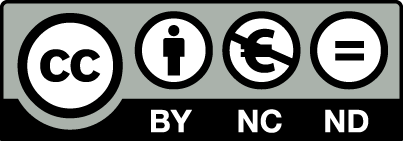 [1] http://creativecommons.org/licenses/by-nc-nd/4.0/
Σύμφωνα με αυτήν την άδεια ο δικαιούχος σας δίνει το δικαίωμα να:
Μοιραστείτε — αντιγράψετε και αναδιανέμετε το υλικό
Υπό τους ακόλουθους όρους:
Αναφορά Δημιουργού — Θα πρέπει να καταχωρίσετε αναφορά στο δημιουργό, με σύνδεσμο της άδειας
Μη εμπορική χρήση — Δεν μπορείτε να χρησιμοποιήσετε το υλικό για εμπορικούς σκοπούς
Μη παράγωγα έργα — Μπορείτε να αναδιανείμετε το υλικό ως έχει, χωρίς να προβείτε σε αλλαγές (ανάμιξη, τροποποίηση)
Χρηματοδότηση
Το παρόν εκπαιδευτικό υλικό έχει αναπτυχθεί στα πλαίσια του εκπαιδευτικού έργου του διδάσκοντα.
Το έργο «Ανοικτά Ακαδημαϊκά Μαθήματα στο Πανεπιστήμιο Πατρών» έχει χρηματοδοτήσει μόνο τη αναδιαμόρφωση του εκπαιδευτικού υλικού. 
Το έργο υλοποιείται στο πλαίσιο του Επιχειρησιακού Προγράμματος «Εκπαίδευση και Δια Βίου Μάθηση» και συγχρηματοδοτείται από την Ευρωπαϊκή Ένωση (Ευρωπαϊκό Κοινωνικό Ταμείο) και από εθνικούς πόρους.
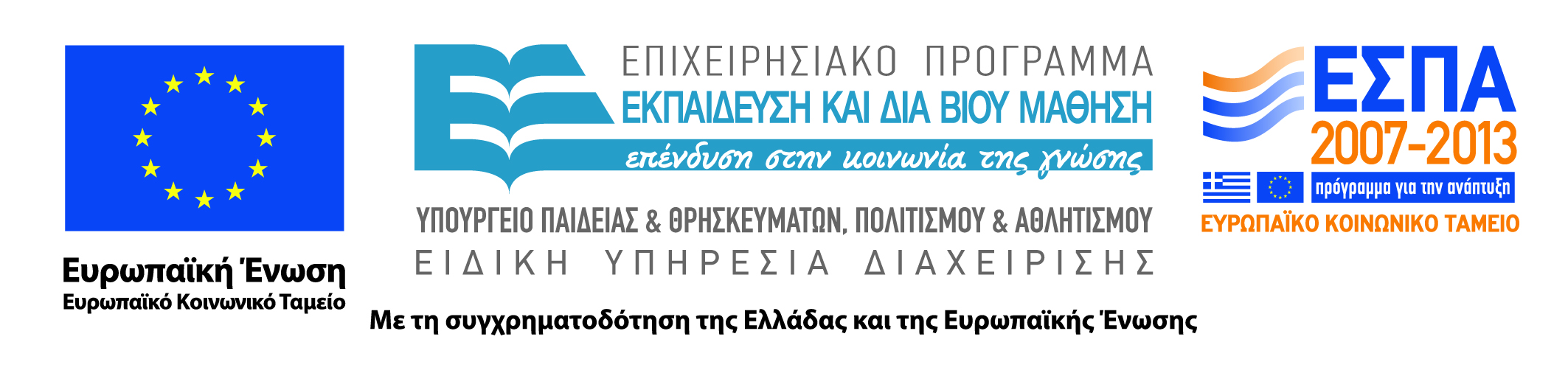 Αβραάμ Ζεληλίδης
ΑΝΑΛΥΣΗ ΙΖΗΜΑΤΟΓΕΝΩΝ ΛΕΚΑΝΩΝ
2. ΤΥΠΟΙ ΛΕΚΑΝΩΝ
ΣΥΝΟΨΗ
Κατάταξη – κριτήρια
Λεκάνες Προχώρας και Οπισθοχώρας
Χαρακτηριστικά
ΤΥΠΟΙ ΛΕΚΑΝΩΝ
Οι λεκάνες μπορούν να ταξινομηθούν με βάση πολλούς παράγοντες: 

Τεκτονικό περιβάλλον (Ζώνες σύγκρουσης, απόκλισης)
Μορφολογία (κυλικές, επιμήκεις)
Κινηματική (ασταθείς, σταθερές)
Τύπος ιζηματογένεσης (τουρβιδίτες)
Περιβάλλον (βαθιά θάλασσα, δέλτα)
Γεωμετρία (αύλακες, τάφροι)
ΤΥΠΟΙ ΛΕΚΑΝΩΝ
Με βάση τον Dickinson (1974) διακρίνονται 5 βασικοί τύποι: 

-Περιθωρίων Απόκλισης. Οι ρηξιγενείς, ωκεάνια υβώματα και πλατώ, half grabens κ.α.
-Περιθωρίων Σύγκλισης. Αύλακες, προ τόξου (forearc), εντός τόξου (interarc) και όπισθεν (backarc) και οι προς τις ηπείρους (foreland)
-Περιθωρίων μετασχηματισμού. 
-Σύγκρουσης με πτύχωση ορογένεσης
-Κρατονικές λεκάνες

Πολλές φορές, οι λεκάνες έχουν αρκετά σύνθετα και συνδυαστικά χαρακτηριστικά.
ΤΥΠΟΙ ΛΕΚΑΝΩΝ
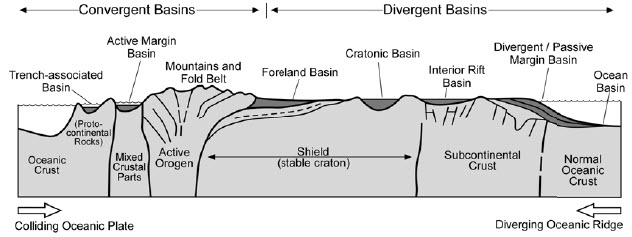 Εικόνα 1 (decarboni.se)
ΑΠΟΚΛΙΝΟΝΤΑ ΠΕΡΙΘΩΡΙΑ
Στα συγκλίνοντα περιθώρια σχηματίζονται λεκάνες στις ηπειρωτικές ζώνες διάνοιξης (continental rifts) αλλά και στους διανοιγμένους ωκεανούς (nascent oceans)
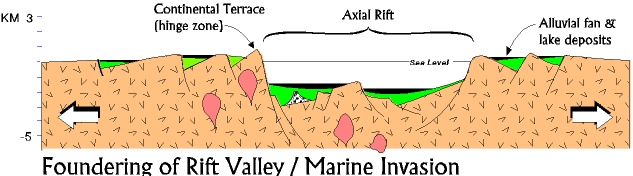 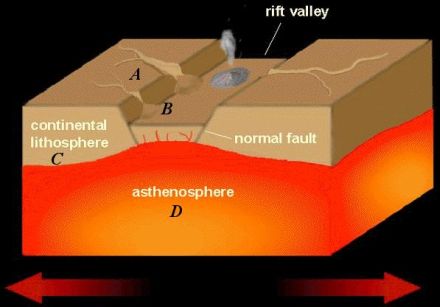 Εικόνα 2 (csmres.jmu.edu)
Eικόνα 3  (dprem.com)
ΣΥΓΚΛΙΝΟΝΤΑ ΠΕΡΙΘΩΡΙΑ
Στα συγκλίνοντα περιθώρια διακρίνονται τρεις βασικοί τύποι καθεστώτων: 

Διαστολής (extensional)
Συστολής (compressional)
Ουδέτερο

Σημαντικό ρόλο παίζουν τα οριζόντια strike-slip ρήγματα.
ΣΥΓΚΛΙΝΟΝΤΑ ΠΕΡΙΘΩΡΙΑ
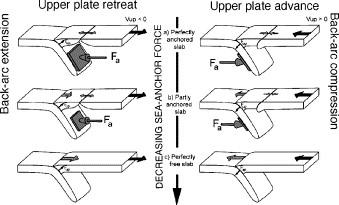 Εικόνα 4 (Heuret & Lallemand, 2005)
ΣΥΓΚΛΙΝΟΝΤΑ ΠΕΡΙΘΩΡΙAforearc
Οι λεκάνες forelarc ελέγχονται από πολλούς παράγοντες: το ρυθμό ιζηματογένεσης, το πάχος των ιζημάτων στην καταβυθιζόμενη πλάκα, το χρόνο κ.α.
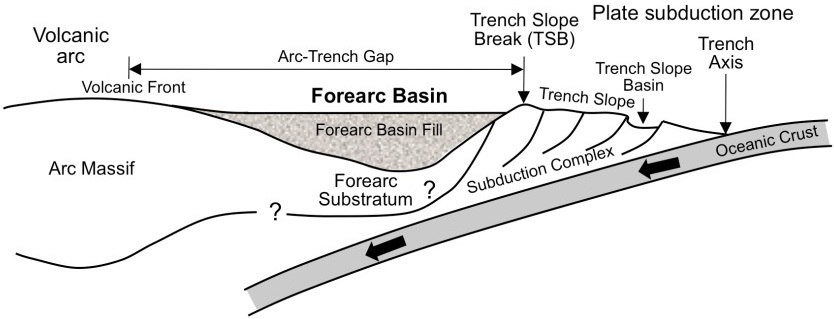 Εικόνα 5 (intechopen.com)
ΣΥΓΚΛΙΝΟΝΤΑ ΠΕΡΙΘΩΡΙAintra-arc
Βρίσκονται εντός των μαγματικών τόξων.
back-arc
Συνήθως έχουν χαρακτήρα διαστολής και χωρίζονται στις ωκεάνιες και ηπειρωτικές.
ΣΥΓΚΛΙΝΟΝΤΑ ΠΕΡΙΘΩΡΙAForeland
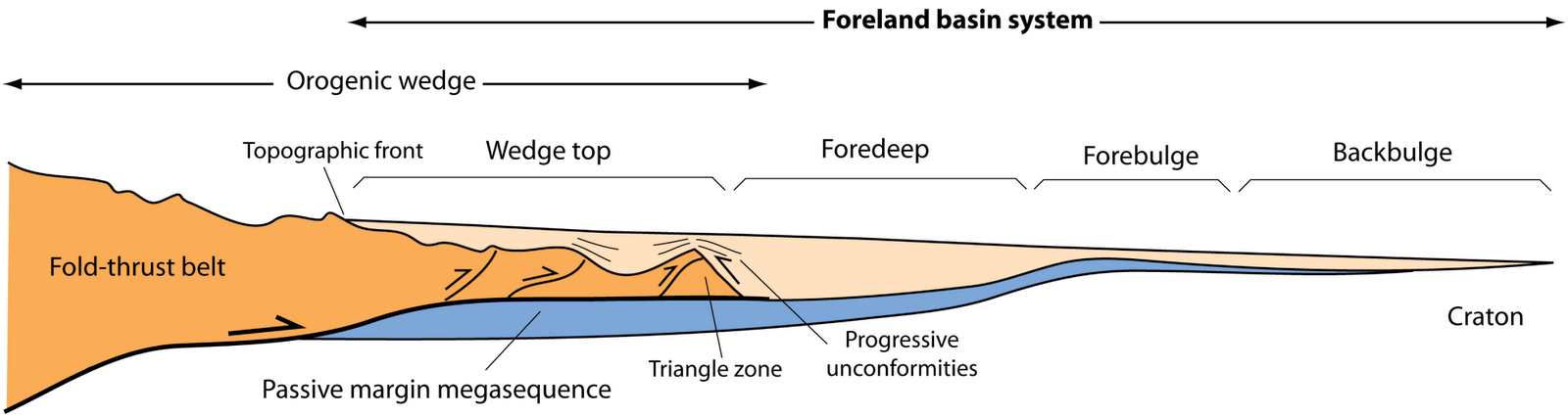 Εικόνα 6 (DeCelles & Giles, 1996)
Δημιουργούνται από την σύγκρουση ηπειρωτικών περιθωρίων
ΣΥΓΚΛΙΝΟΝΤΑ ΠΕΡΙΘΩΡΙAForeland
Δημιουργούνται από την σύγκρουση ηπειρωτικών περιθωρίων. Διακρίνονται σε pro-forelands και retro-forelands (εικόνα 7)
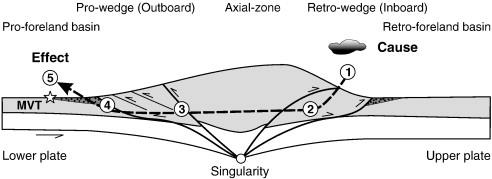 Εικόνα 7 (Hoth et al, 2008)
ΣΥΓΚΛΙΝΟΝΤΑ ΠΕΡΙΘΩΡΙAPiggy-back
Αλλιώς: wedge-top.  Τα ιζήματα προέρχονται από το συνοδό FTB.
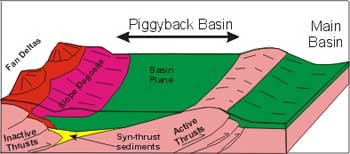 Εικόνα 8 (Ori & Friend, 1984)
ΠΑΘΗΤΙΚΑ ΠΕΡΙΘΩΡΙΑ
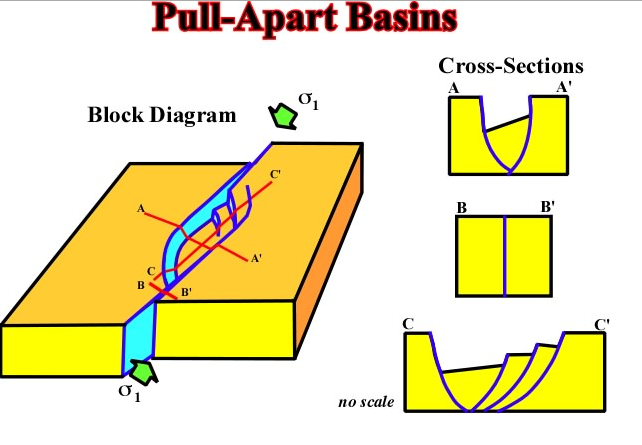 Εικόνα 8 (telalva.blogspot.com)
Σημείωμα Αναφοράς
Copyright, Πανεπιστήμιο Πατρών, Αβραάμ Ζεληλίδης. «Ανάλυση Ιζηματογενών Λεκανών». Έκδοση: 1.0. Πάτρα 2015. Διαθέσιμο από τη δικτυακή διεύθυνση: https://eclass.upatras.gr/courses/
Σημείωμα Χρήσης Έργων Τρίτων
Το υλικό της παρουσίασης προέρχεται από:

Τις σημειώσεις από τις παρουσιάσεις του Καθηγητή  του Τμήματος Γεωλογίας Αβράαμ Ζεληλίδη 
Το φωτογραφικό αρχείο του εργαστηρίου Ιζηματολογίας Πανεπιστημίου Πατρών
Χάρτες και γραφήματα από το αρχείο του εργαστηρίου Ιζηματολογίας Πανεπιστημίου Πατρών
Τέλος Ενότητας
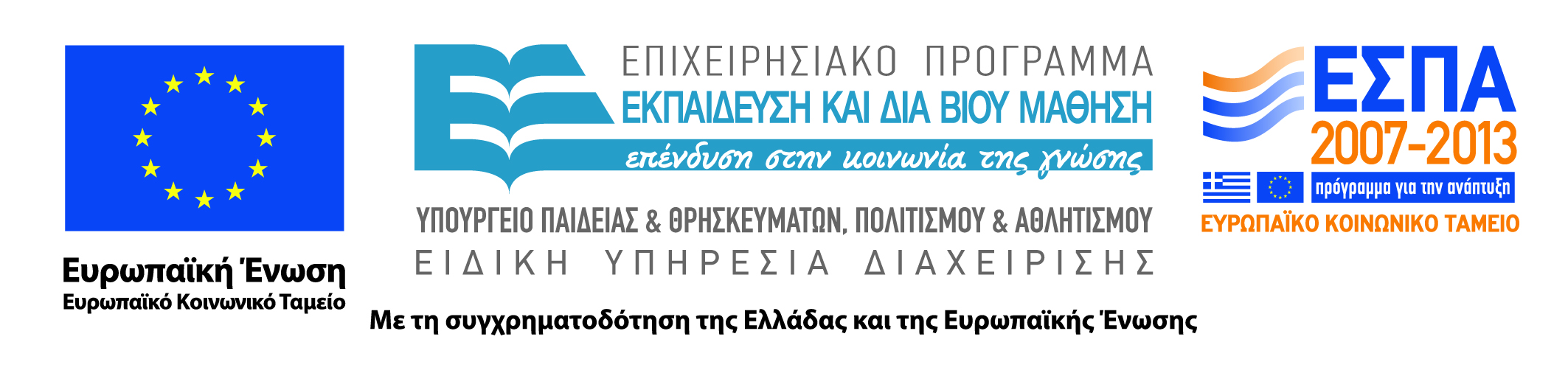 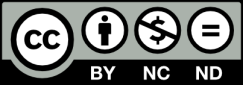